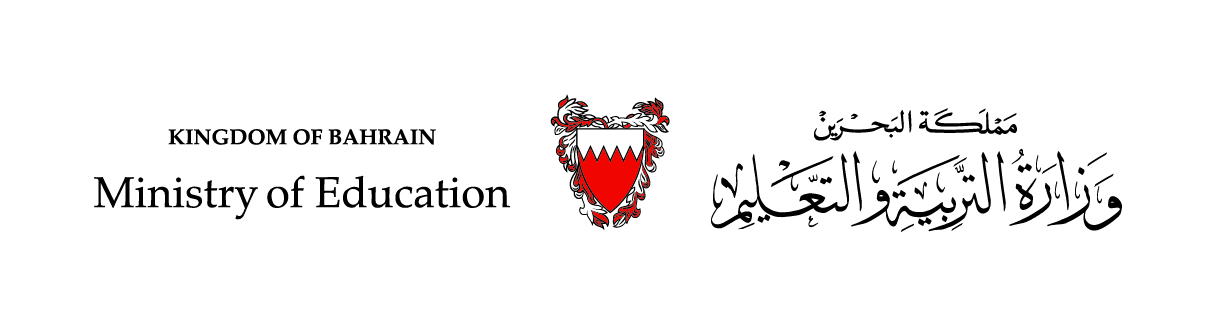 رياضيات الصف الثالث الابتدائي – الجزء الأول
(3 – 4): طرح عددين كل منهما مكون من ثلاثة أرقام مع إعادة التجميع

(صفحة 73)
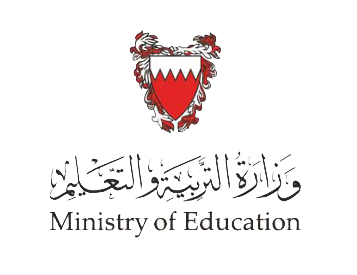 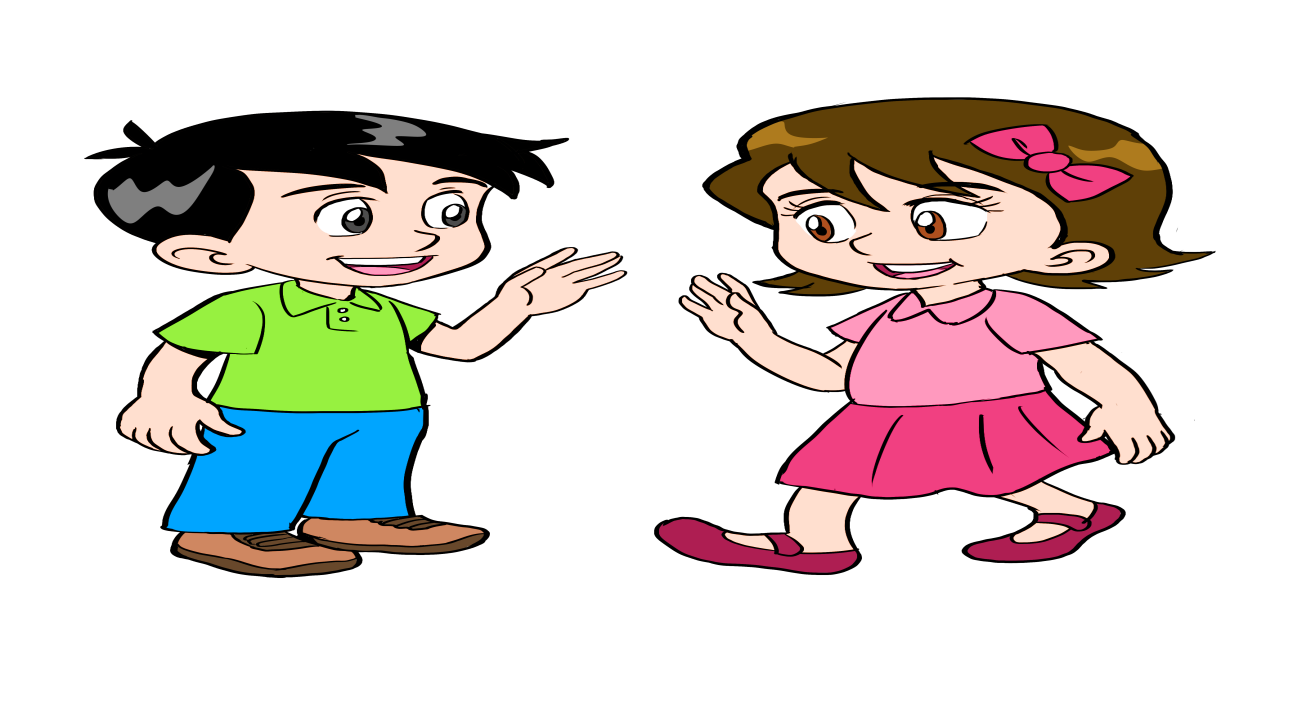 سنتعلم في هذا الدرس
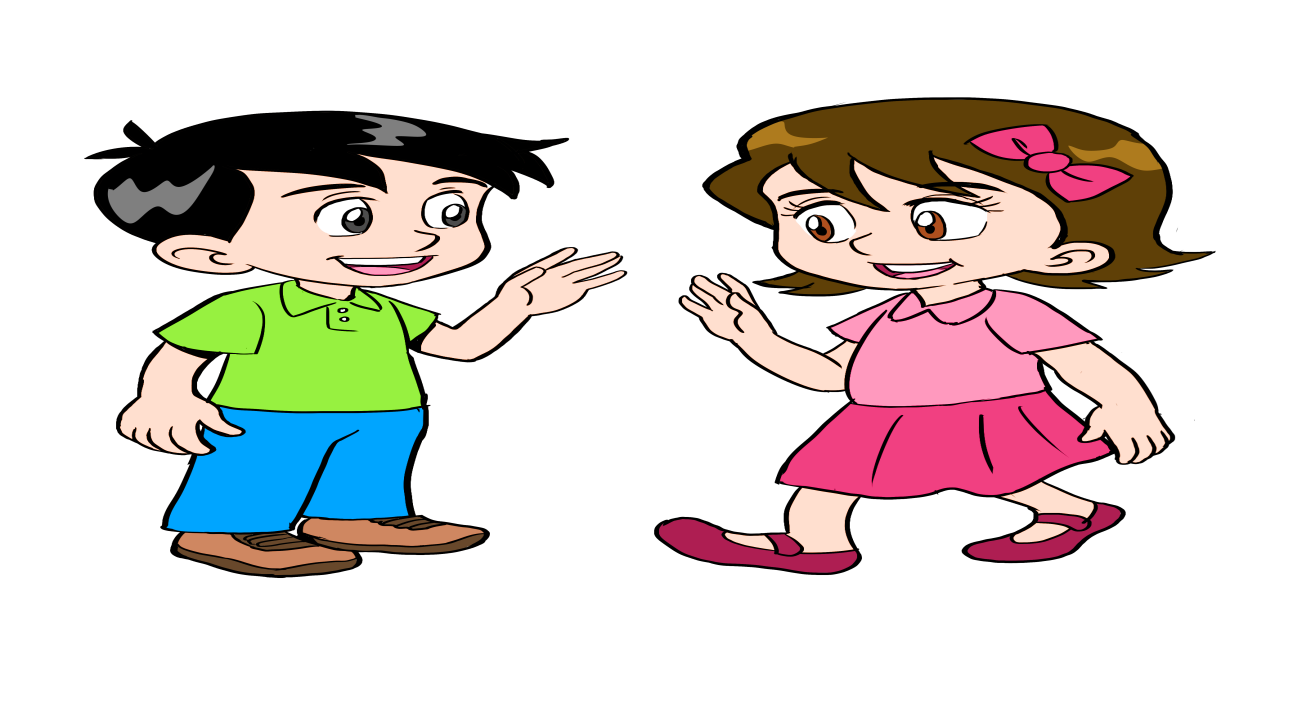 طرح أعدادًا كل منها يتكون من ثلاثة أرقام، مع إعادة التجميع.
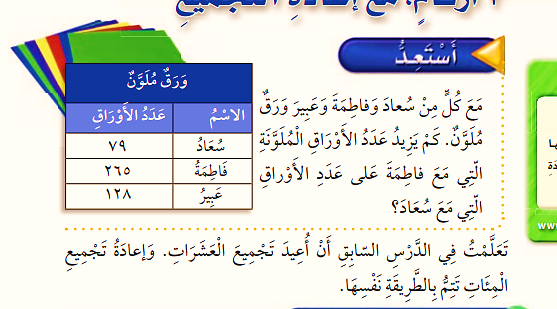 مع كل من سعاد و فاطمة و عبير ورق ملون. 
كم يزيد عدد الأوراق الملونة التي مع فاطمة على عدد الأوراق التي مع سعاد؟
تعملت من الدرس السابق أن أعيد تجميع العشرات. 
و إعادة تجميع المئات تتم بالطريقة نفسها.
لمعرفة ذلك، أجد ناتج طرح  
5 6 2  -  9 7
الخطوة  2: أطرح العشرات
الخطوة  1: أطرح الاحاد
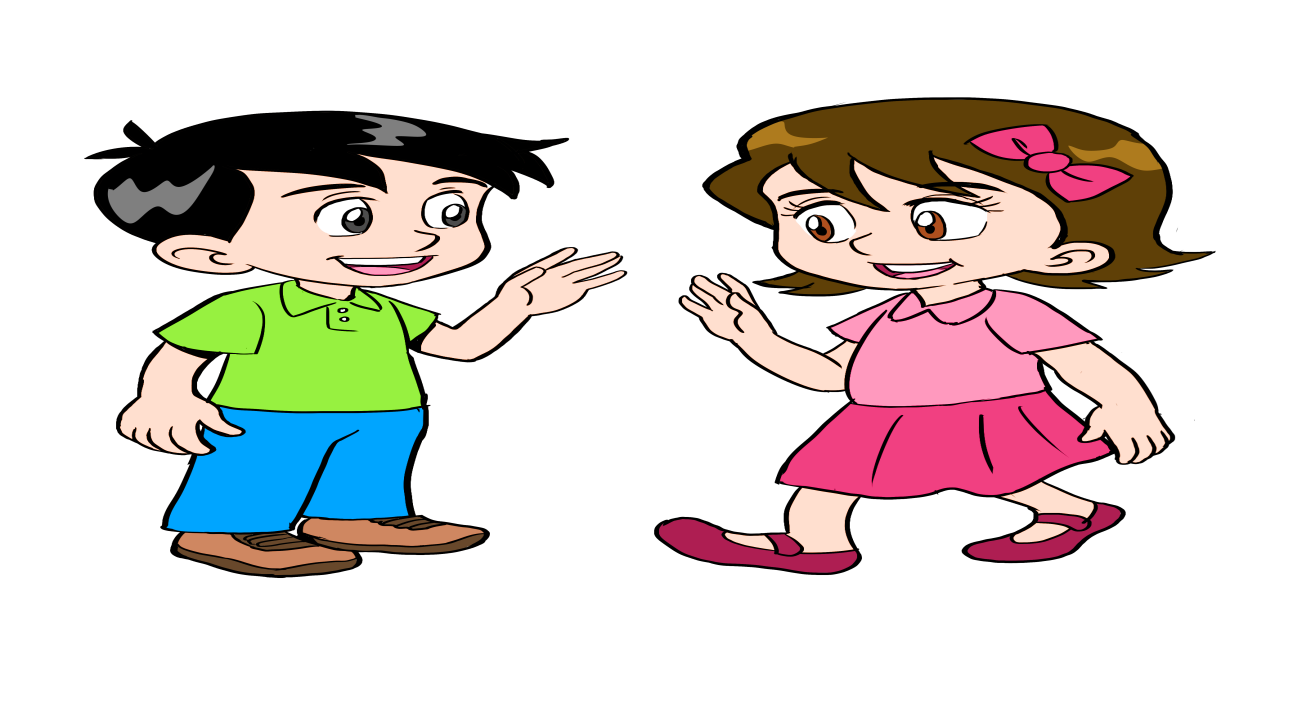 15
5
15
1
لا أستطيع ان أطرح 9 آحاد من 5 آحاد 
أعيد تجميع  1 عشرات إلى 10 آحاد، فيصبح عدد الآحاد: 5 آحاد + 10 آحاد = 15 آحاد
لا أستطيع ان أطرح 7 عشرات من 5 عشرات
أعيد تجميع  1 مئة إلى 10 عشرات، فيصبح عدد العشرات: 5 عشرات + 10 عشرات = 15 عشرات
5
15
5  6  2
- 9  7
5  6  2
- 9  7
5  6  2
- 9  7
6
8
أطرح: 15آحاد  -   9 آحاد  = 6 آحاد
أطرح : 15عشرات  -   7 عشرات  = 8 عشرات
6
6  8  1
الخطوة  3: أطرح المئات
إذن،
  5 6 2   -   9 7   =   6 8 1 ورقة
15
1
5
15
أسْتَعِدَّ
أطرح : 1مئة  -   0 مئة  = 1 مئة
وزارة التربية والتعليم – 2020م                            طرح عددين كل منهما مكون من 3 أرقام مع إعادة التجميع-الصف الثالث الابتدائي
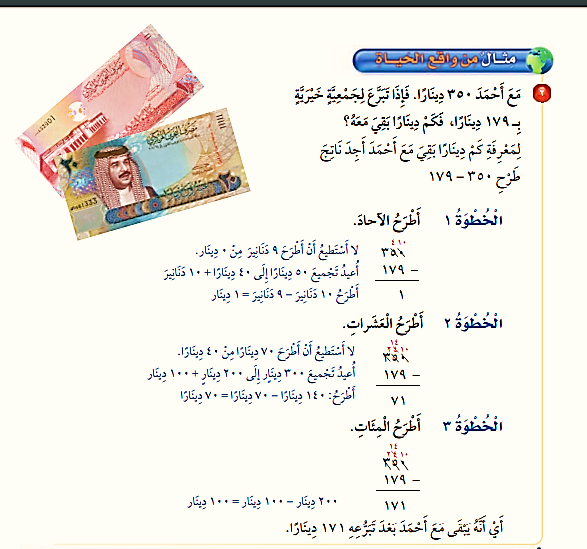 لمعرفة كم دينارًا بقي مع مهند أجد ناتج طرح  
350  -  179
مع مهند 350 دينارًا. فإذا تبرع لجمعية خيرية بــــــــ 179 دينارًا، فكم دينارًا بقي معه ؟
الخطوة  2: أطرح العشرات
الخطوة  1: أطرح الآحاد
14
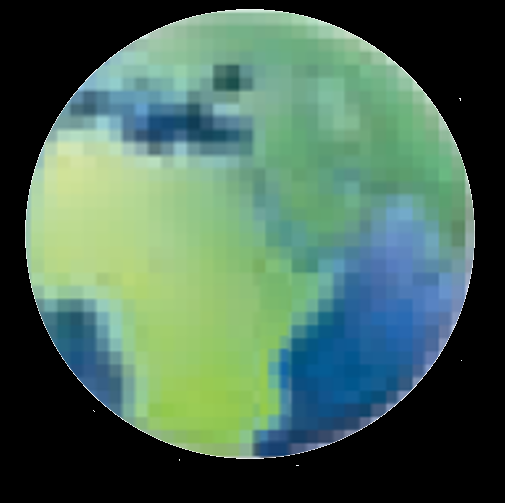 2
4
10
4
10
لا أستطيع ان أطرح 9 دنانير من 0 دينار  
أعيد تجميع  50 دينارًا  إلى 40 دينارًا + 10 دنانير
لا أستطيع ان أطرح 70 دينارًا من 40 دينارًا
أعيد تجميع  300 دينار إلى 200 دينار  + 100 دينار
0  5  3
- 9  7  1
0  5  3
- 9  7  1
0  5  3
- 9  7  1
أطرح : 10دنانير  -   9 دنانير  = 1 دينار
أطرح : 140دينارًا  -   70 دينارًا  = 70 دينارًا
1  7
1
1  7  1
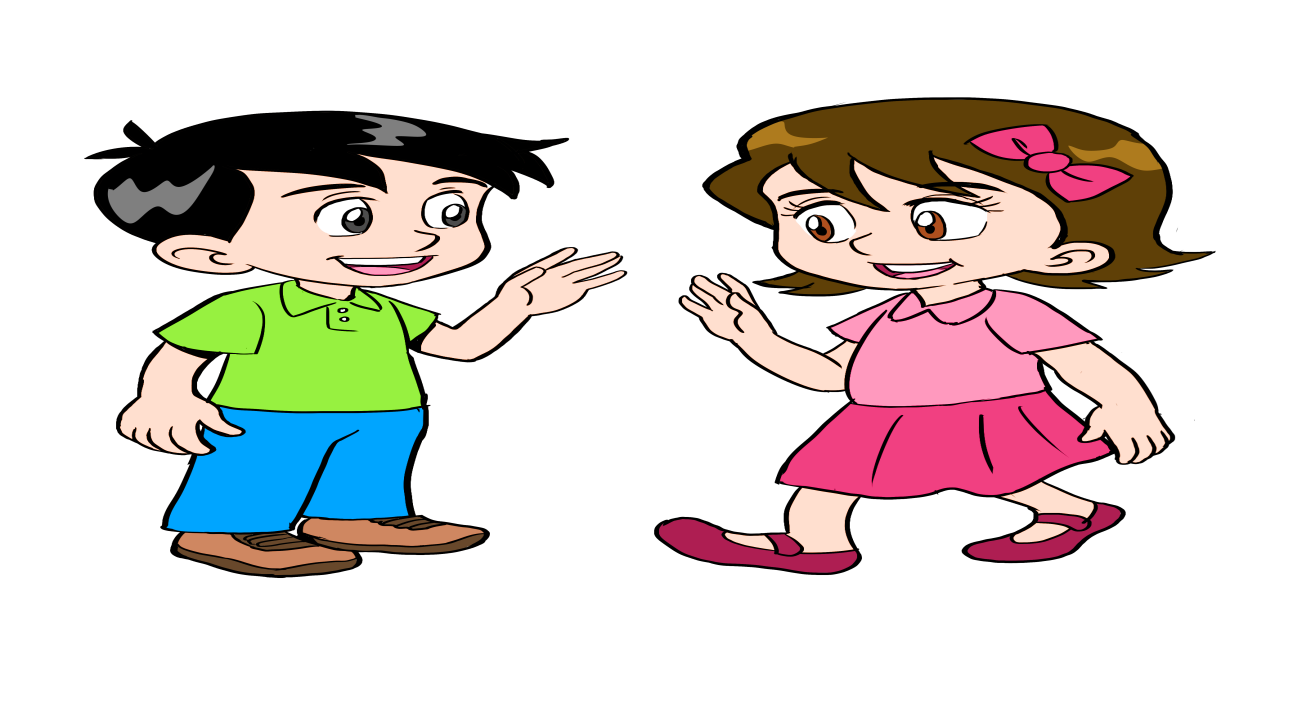 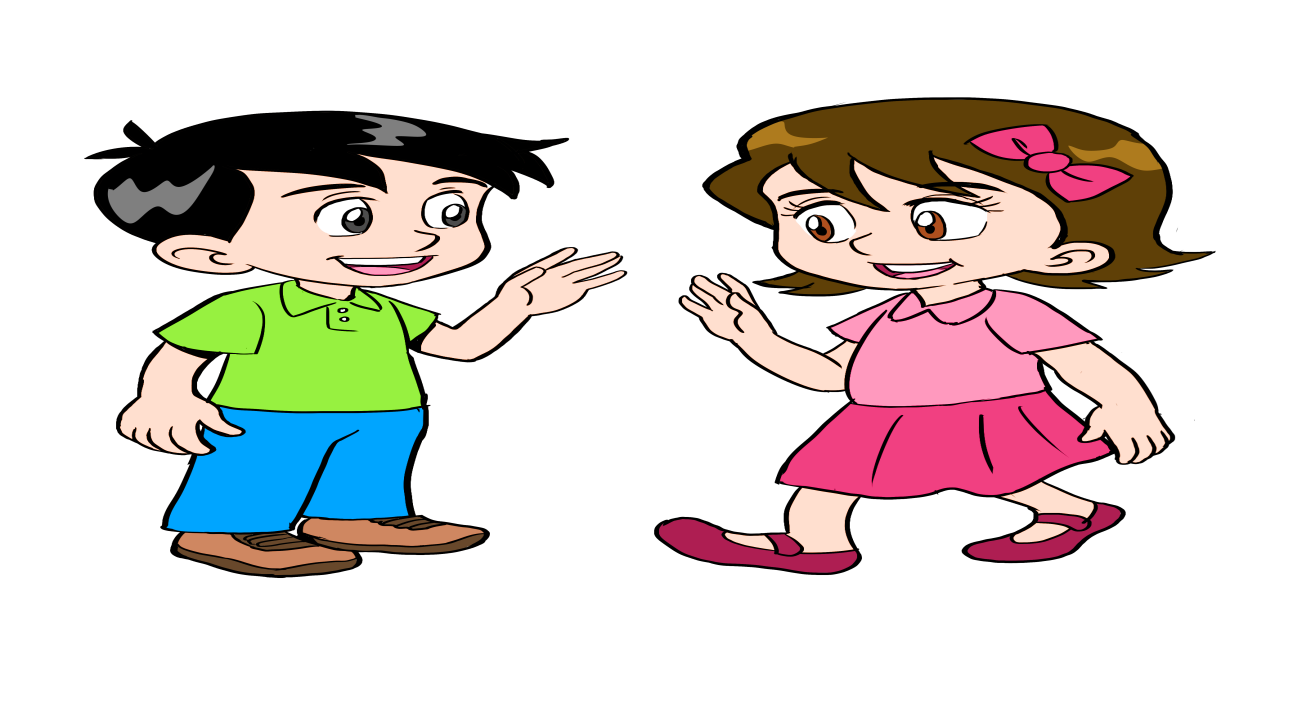 الخطوة  3: أطرح المئات
14
2
4
10
200 دينار  -   100 دينار  = 100 دينار
مِن واقِعِ الحَياةِ
مثالٌ
أي أنه بقي مع مهند بعد تبرعه 171 دينارًا
وزارة التربية والتعليم – 2020م                ة           طرح عددين كل منهما مكون من 3 أرقام مع إعادة التجميع-الصف الثالث الابتدائي
الزمن: دقيقة
أوجد ناتج الطرح، ثم تحقق من الإجابة.
أجب عن التدريب في ورقة خارجية، ثم تأكد من الإجابة
2 4 5    -    7 6 1   =
1 9 3    -    8 7 1   =
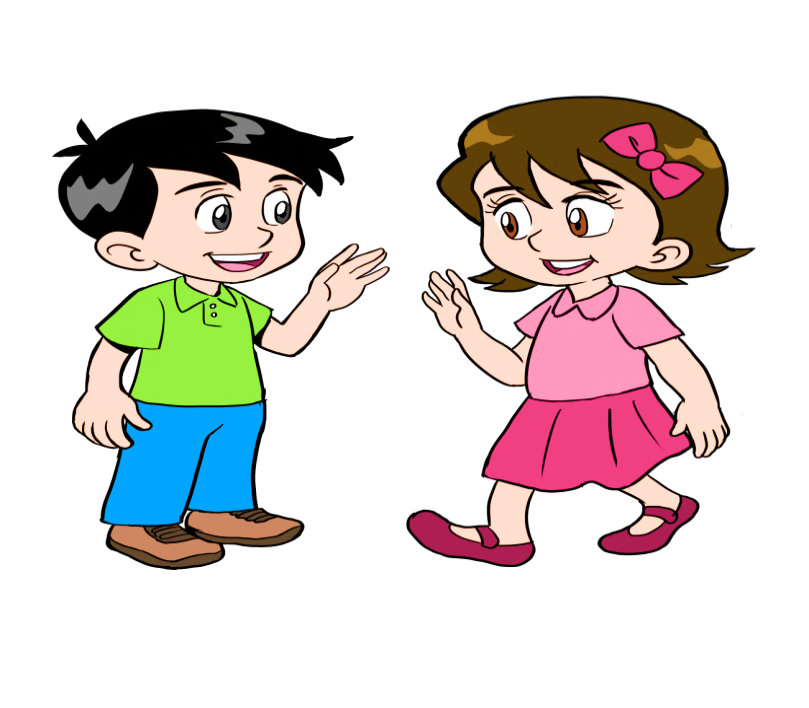 5  7  3
3  1  2
تدريب 1
إجابتك مميزة
وزارة التربية والتعليم – 2020م                     طرح عددين كل منهما مكون من 3 أرقام مع إعادة التجميع-الصف الثالث الابتدائي
الزمن: دقيقة
أوجد ناتج الطرح، ثم تحقق من الإجابة.
أجب عن التدريب في ورقة خارجية، ثم تأكد من الإجابة
6
8  2  7
- 9  5  3
3  4  8
- 7  8  1
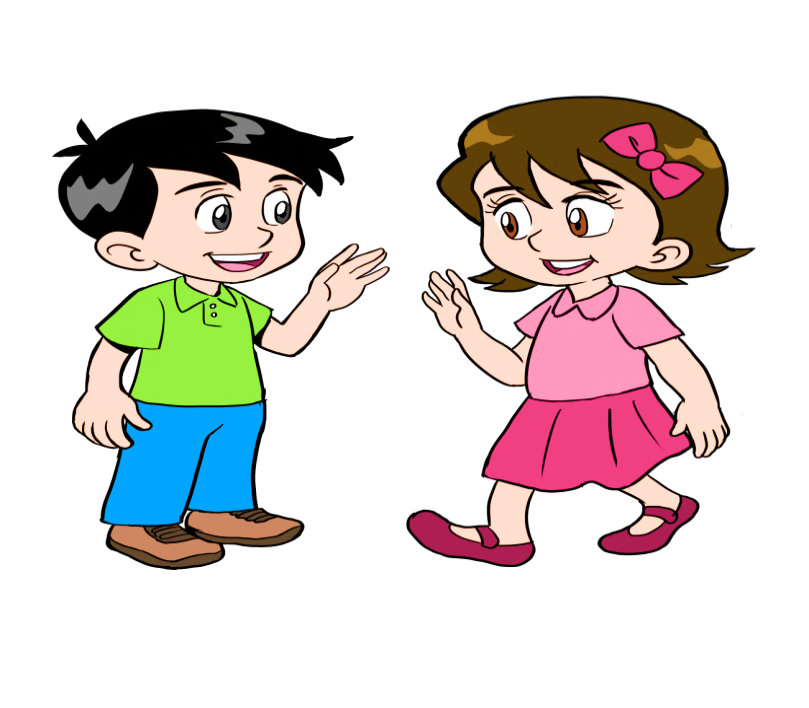 6  5  6
9  6  3
تدريب 2
تعجبني مشاركتك
وزارة التربية والتعليم – 2020م                         طرح عددين كل منهما مكون من 3 أرقام مع إعادة التجميع-الصف الثالث الابتدائي
الزمن: دقيقة
جمع طلاب الصف الثالث الابتدائي  342 دينارًا في هذا العام للقيام برحلة تعليمية، و كانوا قد جمعوا في العام الماضي 279 دينارًا. فكم دينارًا جمعوا في هذا العام زيادة على ما جمعوه في العام الماضي؟
أجب عن التدريب في ورقة خارجية، ثم تأكد من الإجابة
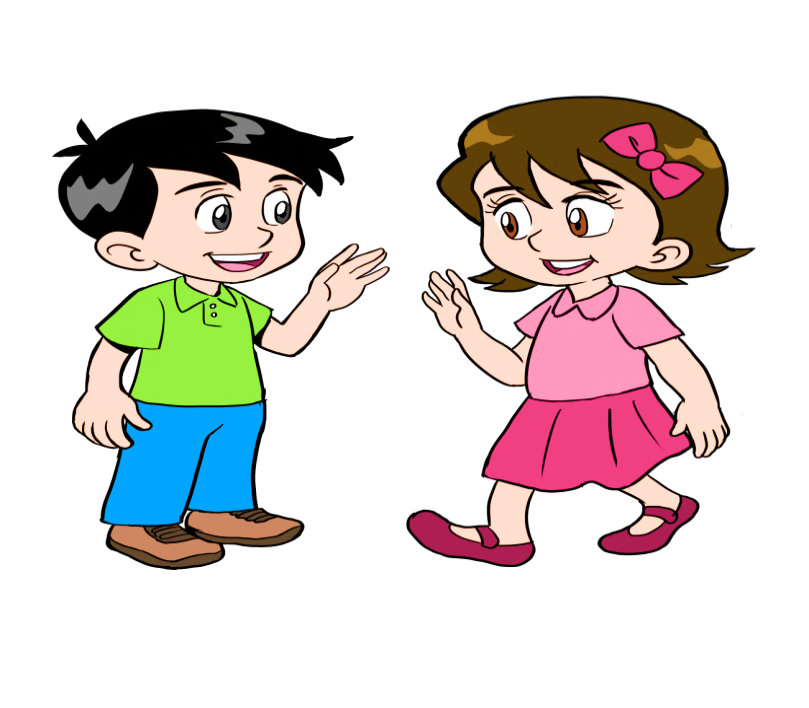 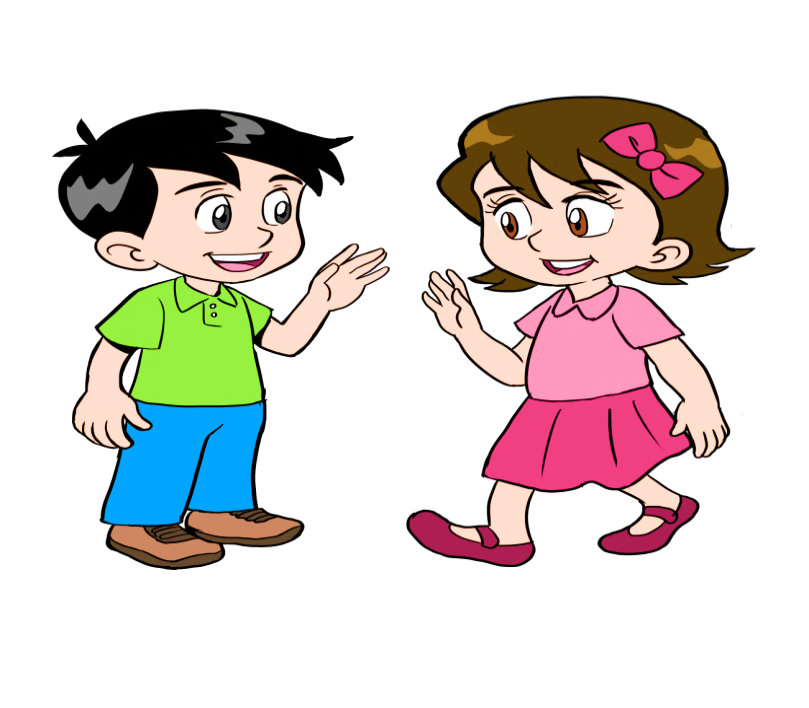 2 4 3    -    9 7 2   =
وفقك الله دائمًا
63  دينارًا
تدريب 3
وزارة التربية والتعليم – 2020م                            طرح عددين كل منهما مكون من 3 أرقام مع إعادة التجميع-الصف الثالث الابتدائي
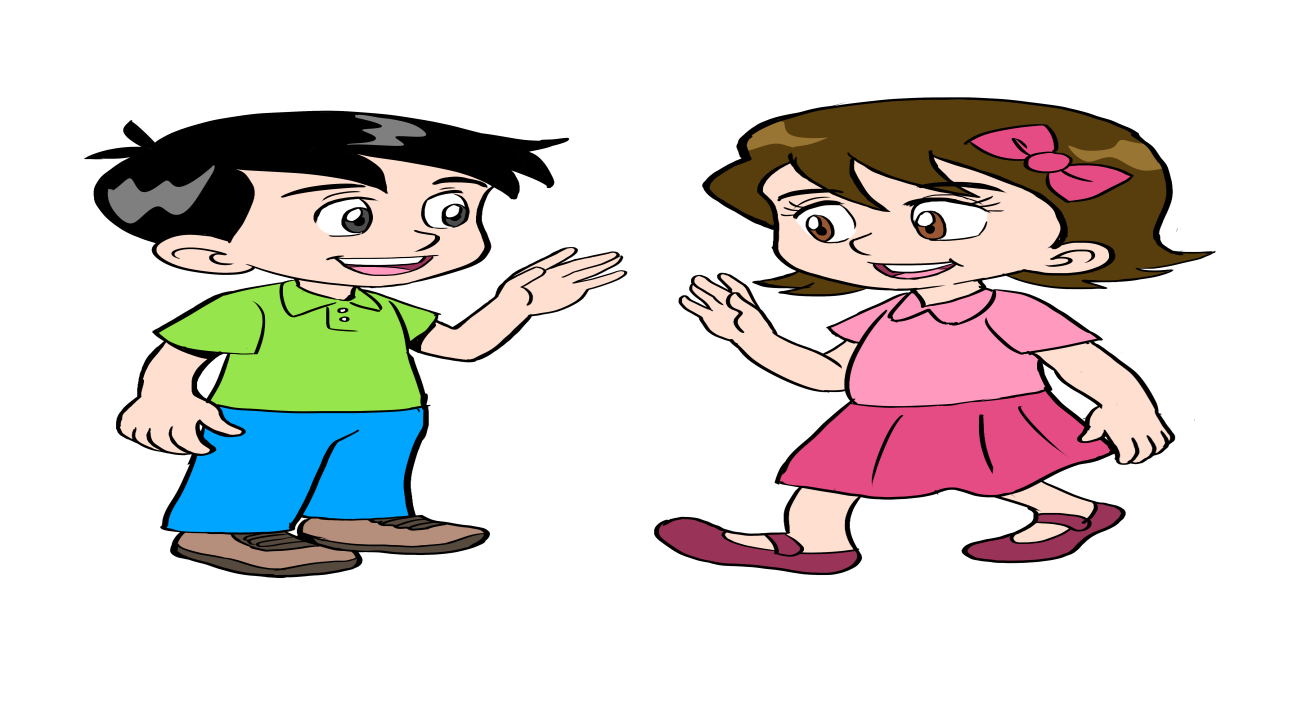 هل تذكر لي يا أخي
 ماذا تعلمنا اليوم؟
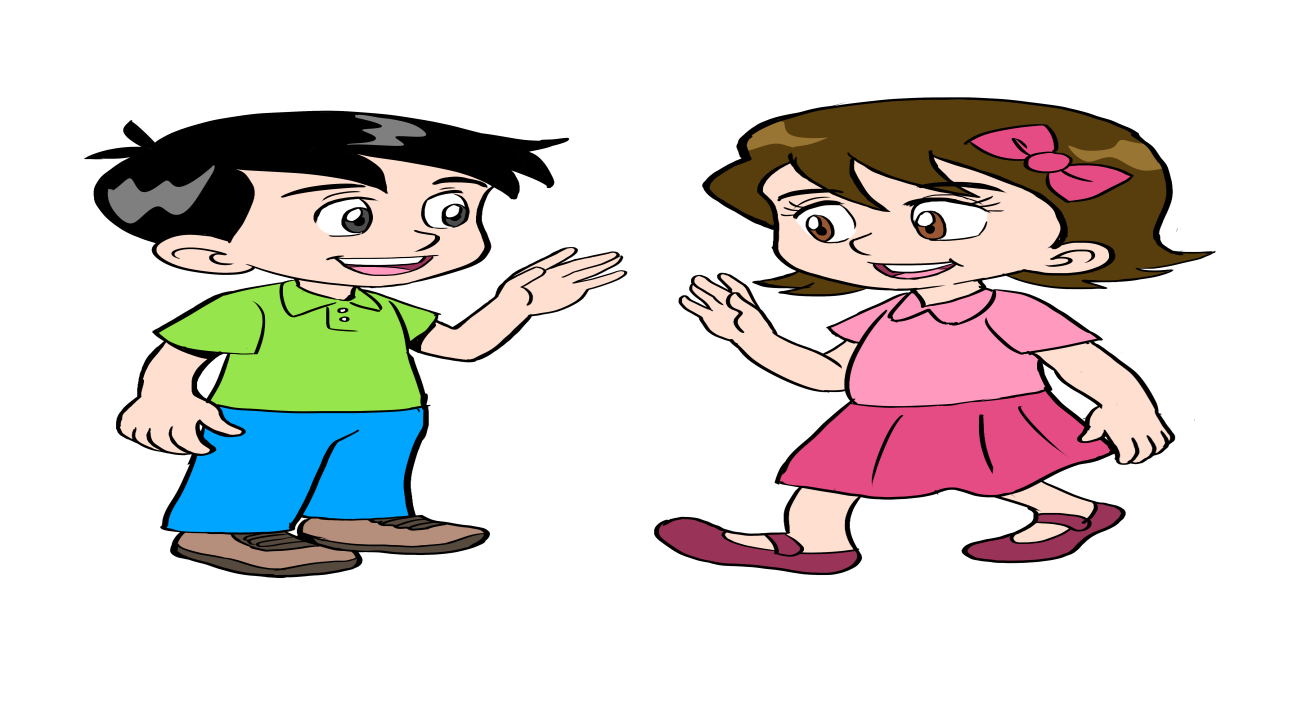 تعلمنا اليوم
طرح أعدادًا كل منهما 
يتكون من ثلاثة أرقام، مع إعادة التجميع
وزارة التربية والتعليم – 2020م                            طرح عددين كل منهما مكون من 3 أرقام مع إعادة التجميع-الصف الثالث الابتدائي
عزيزي الطالب 
عزيزتي الطالبة

 لمزيد من الاستفادة يمكنك الرجوع لكتاب الطالب 

لحل تمارين الدرس صفحة 74 - 75
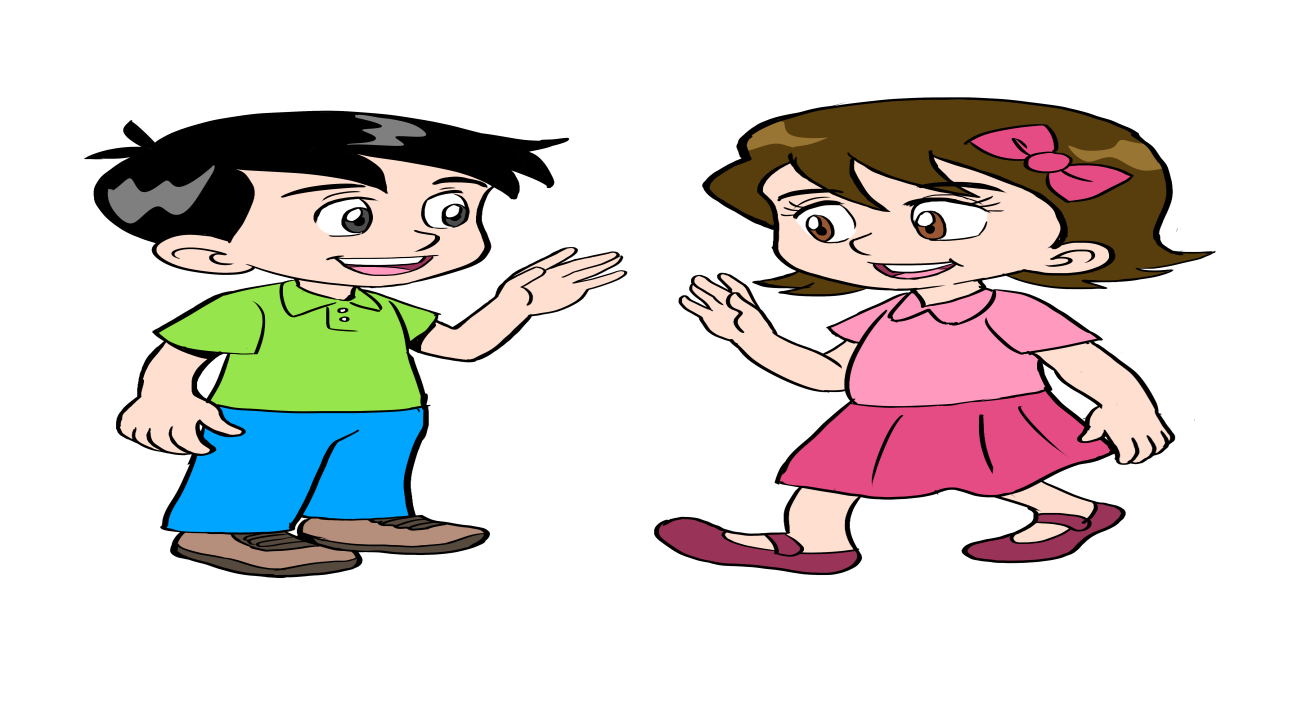 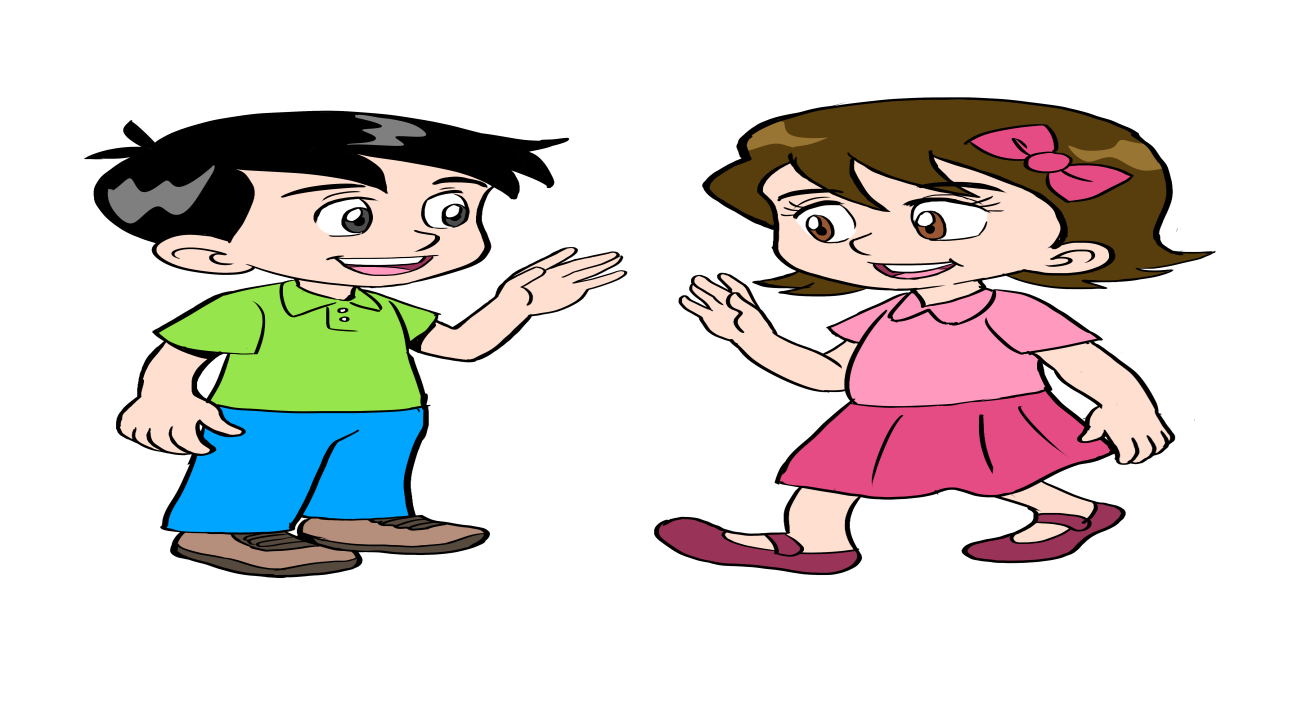 وزارة التربية والتعليم – 2020م                            طرح عددين كل منهما مكون من 3 أرقام مع إعادة التجميع-الصف الثالث الابتدائي
انتهى الدرس
وزارة التربية والتعليم – 2020م                            طرح عددين كل منهما مكون من 3 أرقام مع إعادة التجميع-الصف الثالث الابتدائي